В здоровом теле – здоровый дух!
Всем известно, всем понятно, что здоровым быть приятно.
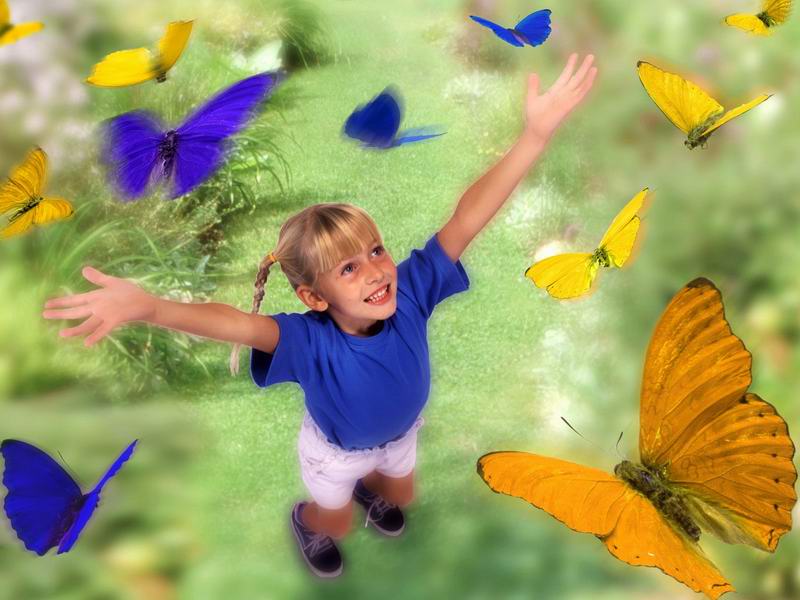 Классный руководитель; Сысоева О.А
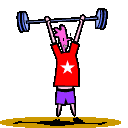 Ноябрь 2020г.
[Speaker Notes: дооо]
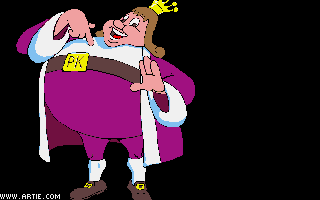 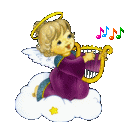 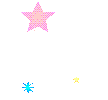 Мудреца спросили: 
«Что является для человека 
наиболее ценным и важным в жизни: 
богатство или слава?» 
Вот что ответил мудрец: 
«Ни богатство, ни слава не делают человека счастливым. 
 Здоровый нищий счастливее 
больного короля».
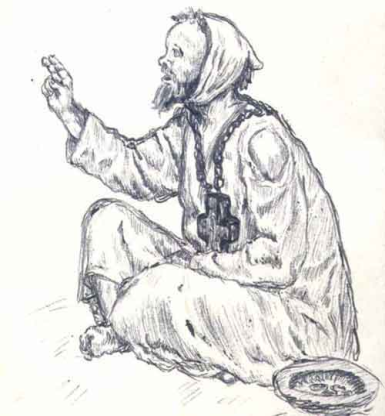 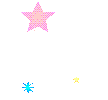 Сегодня люди больше заботятся 
о своём здоровье. 
Они понимают, что здоровье 
превыше богатства. 
Недаром римляне говорили: 
«В здоровом теле- здоровый дух!»
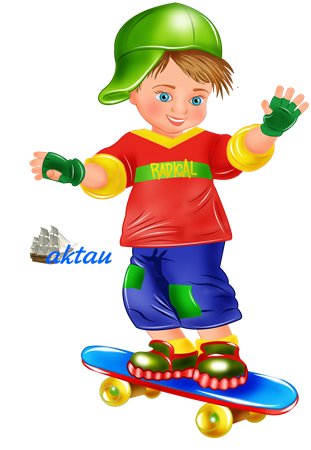 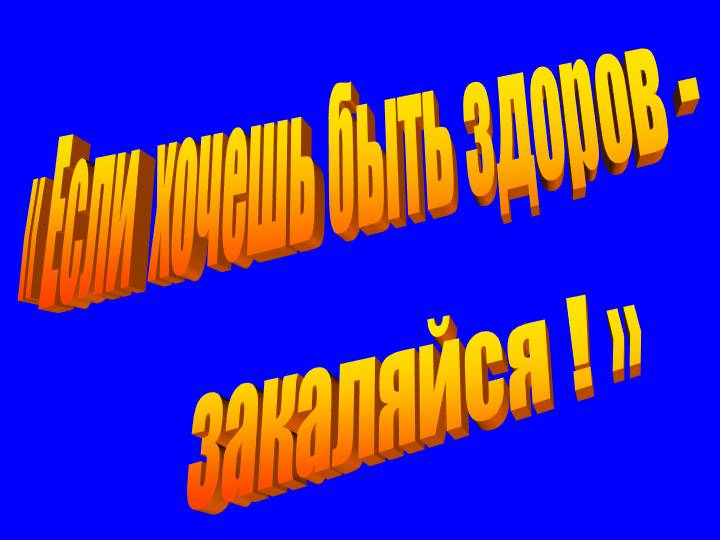 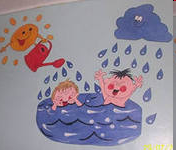 По утрам ты закаляйся,
 Водой холодной обливайся.
 Будешь ты всегда здоров.
 Тут не нужно лишних слов.
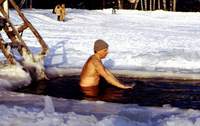 «Здоровье в порядке – спасибо зарядке!»
Мы зарядкой заниматьсяНачинаем по утрам,Чтобы реже обращатьсяЗа советом к докторам.
Спорт – это жизнь
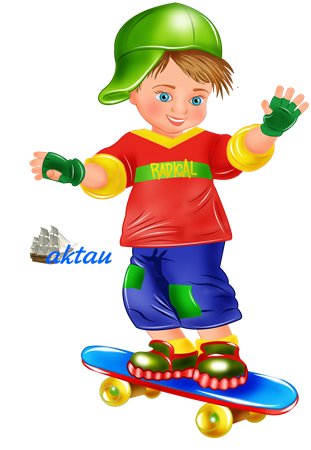 Со здоровьем дружен спорт.Стадион, бассейны, корт,
 зал, каток - везде вам рады.За старание в награду 
будут кубки и рекорды,Станут мышцы ваши тверды.
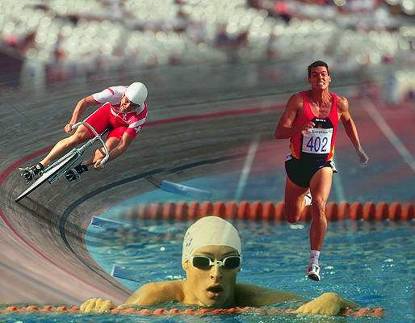 Правильное питание – это здоровье
Надоело заиньке
 Лист жевать капустный!
 Ну, во-первых, маленький;
 Во-вторых, не вкусный.
 Для начала съел сметаны
 (Втихаря от строгой мамы),
 Навернул борща тарелку,
 Съел орешков вместе с белкой,
 Чуть колбаски, чуть сырочка,
 Бутерброд и тортик. 
Точка.
 Он у доктора сидит:
 У него живот болит.
 Надо правильно питаться,
 Чтоб здоровым оставаться.
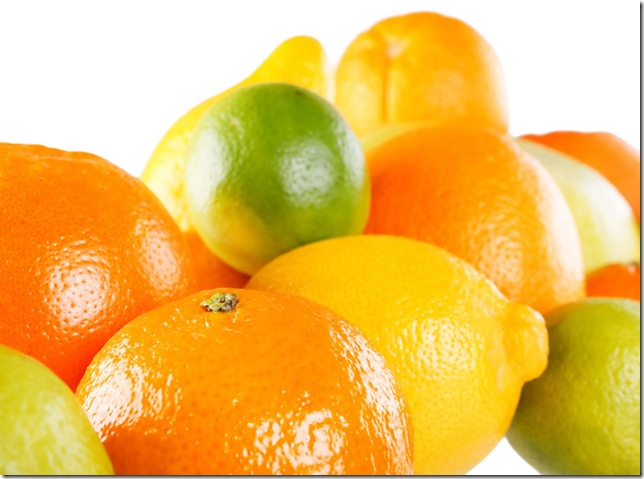 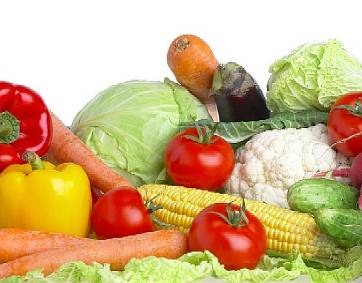 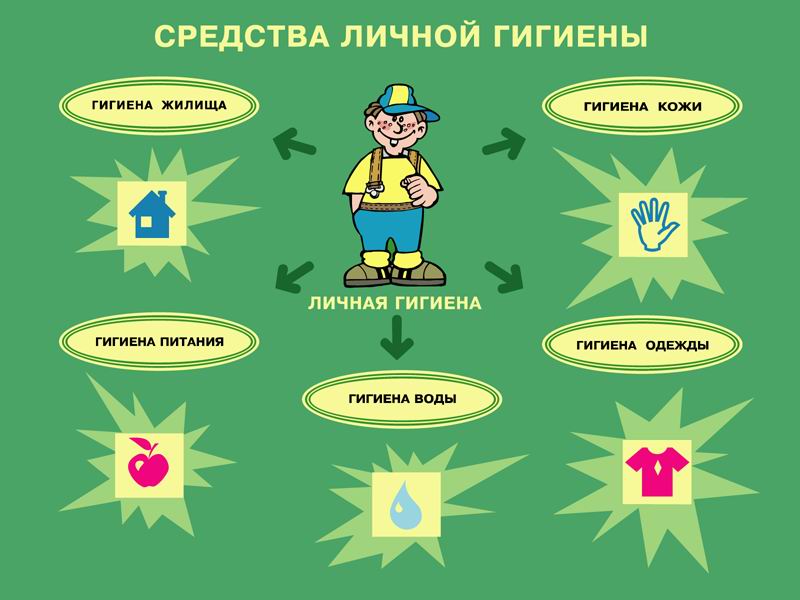 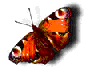 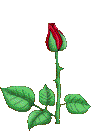 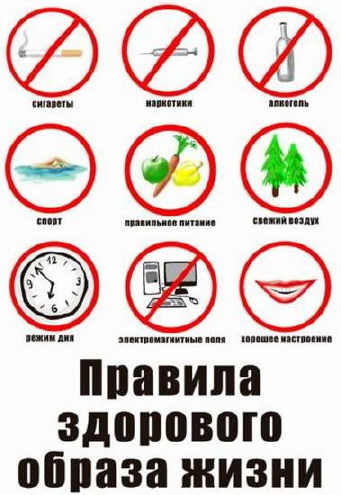 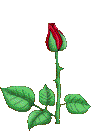 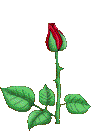 Чтоб здоровье сохранить,
 Организм свой укрепить,
 Знает вся моя семья
 Должен быть режим у дня. 

 Следует, ребята, знать
 Нужно всем подольше спать.
 Ну а утром не лениться–
 На зарядку становиться!

 Чистить зубы, умываться,
 И почаще улыбаться,
 Закаляться, и тогда
 Не страшна тебе хандра.

 У здоровья есть враги,
 С ними дружбы не води!
 Среди них тихоня лень,
 С ней борись ты каждый день.
Чтобы ни один микроб
 Не попал случайно в рот, 
 Руки мыть перед едой
 Нужно мылом и водой.

 Кушать овощи и фрукты,
 Рыбу, молокопродукты-
 Вот полезная еда,
 Витаминами полна!

 На прогулку выходи,
 Свежим воздухом дыши.
 Только помни при уходе: 
 Одеваться по погоде!

 Ну, а если уж случилось:
 Разболеться получилось,
 Знай, к врачу тебе пора.
 Он поможет нам всегда!
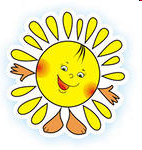 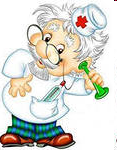 Вот те добрые советы,
 В них и спрятаны секреты,
 Как здоровье сохранить.
 Научись его ценить!